Sozialleitbild 2024
Übersicht – erste Ergebnisse 

Februar 2024
Ansprechpersonen
Projektleitung
Isabel Bojanovsky 
Barbara Mair

+43 -(0)662 - 8072 3986
sozialleitbild2024@stadt-salzburg.at
Begleitung
Mensch in Bewegung

Dr. Gernot Znidar
Dr. Isabella Klien
[Speaker Notes: Ein paar Informationen möchte ich Ihnen vorab zukommen lassen, bevor wir uns in Inhaltliche stürzen. Ansprechpersonen]
2 teilige Form des Sozialleitbildes
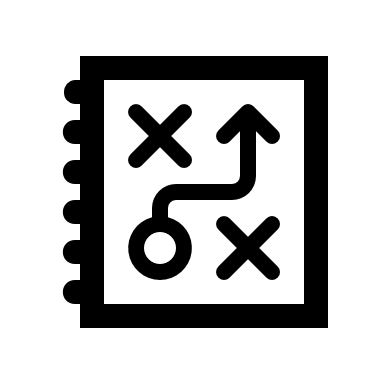 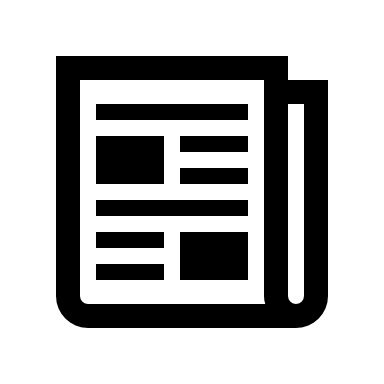 Agiler Teil
mit mittelfristigen Zielen und Schwerpunkten
(aufbauend)
Basis-Teil
mit Grundprinzipien und Werten
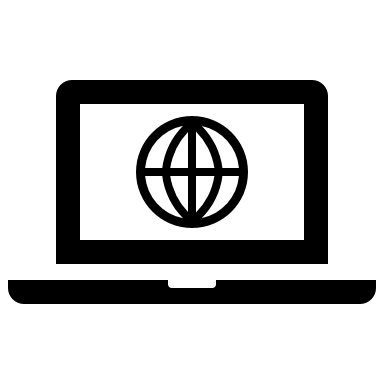 Moderne Gestaltung
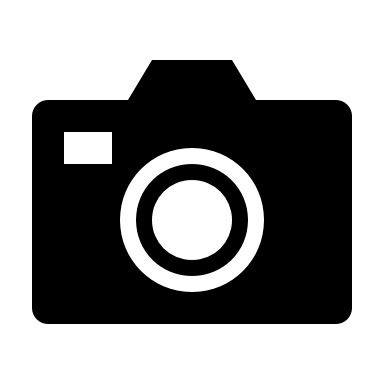 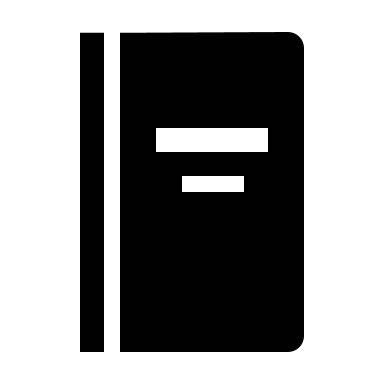 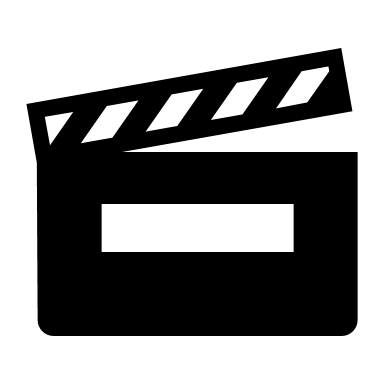 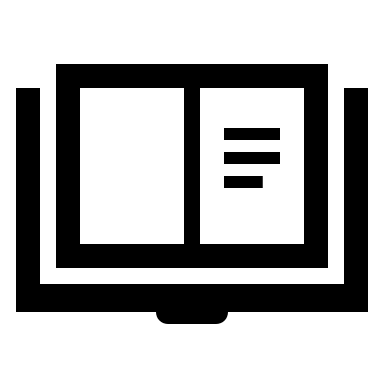 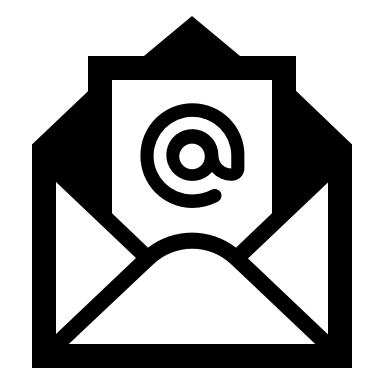 Zeitplan
Start intern: November 2022
Vorarbeiten: Frühling 2023

Partizipation: Herbst- Winter 2023
Filtern, Sortieren, Ordnen: Frühling 2024
Fertigstellung: Juni 2024
Ebenen der Beteiligung
Menschen in Salzburg
 Politik
 Institutionen der Soziallandschaft
 Verwaltung
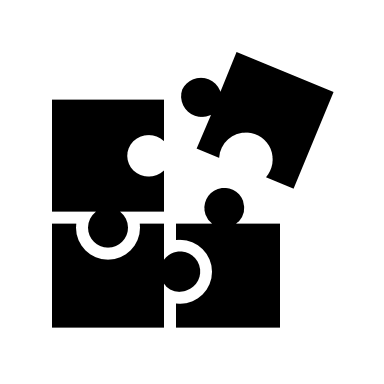 Beteiligung Sozialleitbild - 1
Berichte im Ausschuss
Feedback Schleifen
Zukunftsworkshop
„Soziale Stadt“
Auftakt „Soziale Stadt“
Interaktive Einbindung Politik
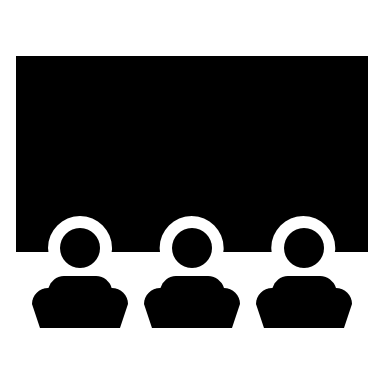 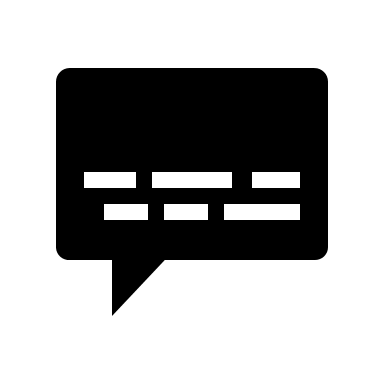 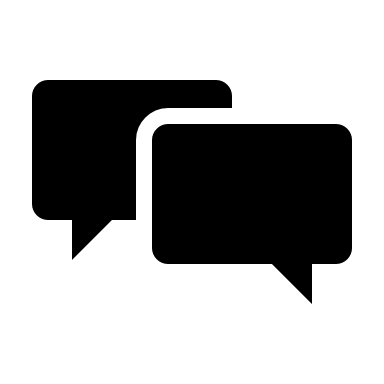 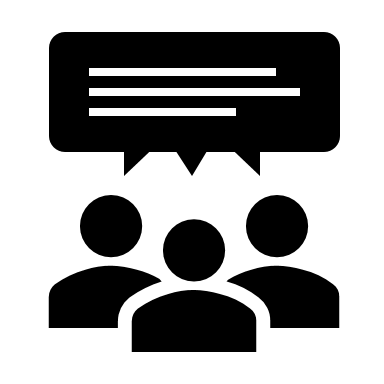 Gruppen-veranstaltung
Fokusgruppen
Interaktive Einbindung Bevölkerung
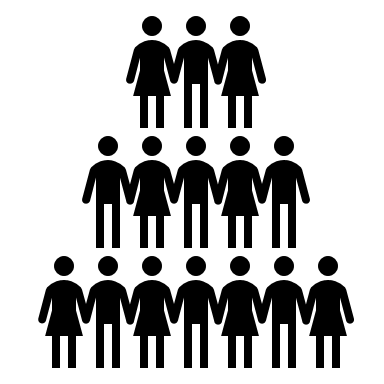 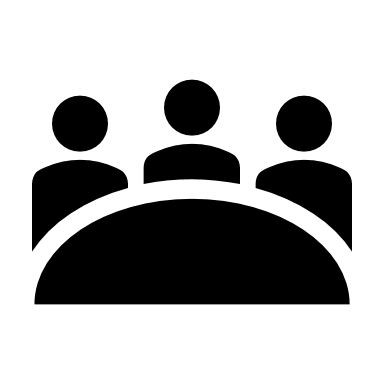 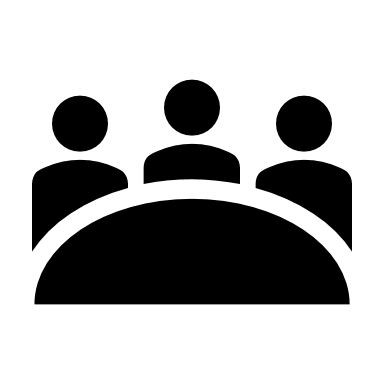 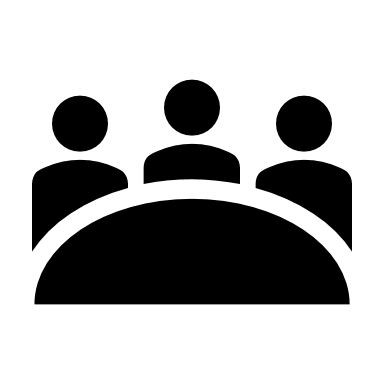 Expert:innen Interviews
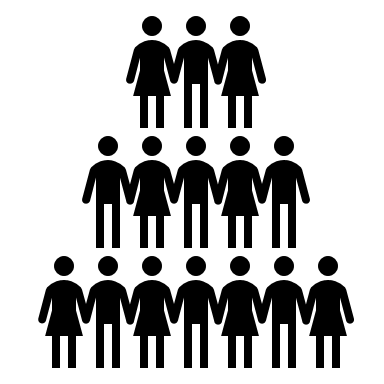 Expert:innen Interviews
Gruppen-veranstaltung
Sozialinstitutionen
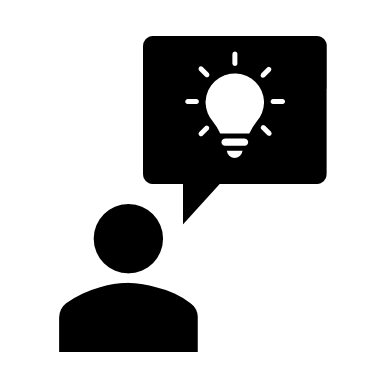 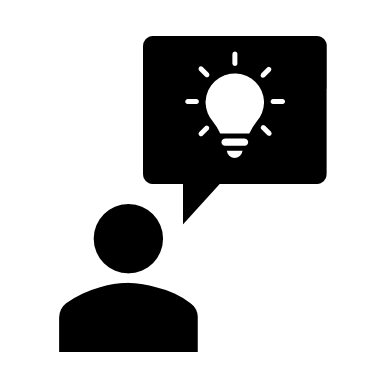 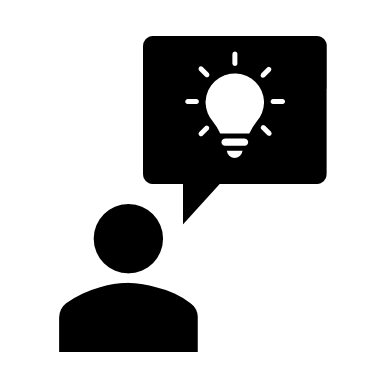 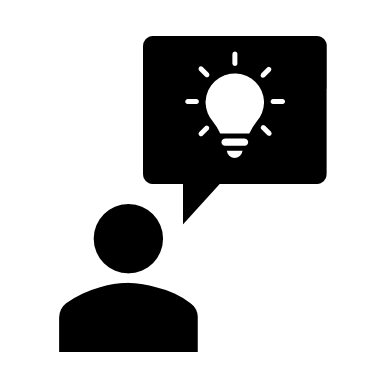 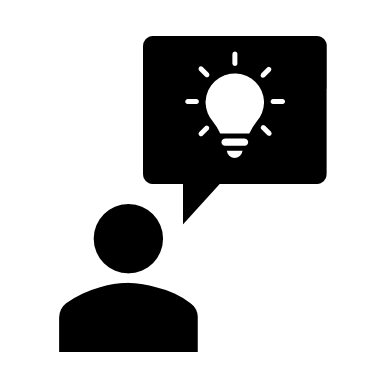 Herbst 2023
Winter 2023
Juni 
2024
Frühling 2024
Newsletter Stadt und Team Vielfalt
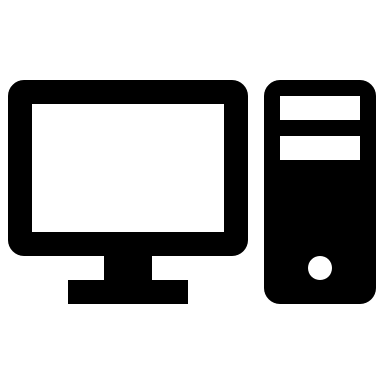 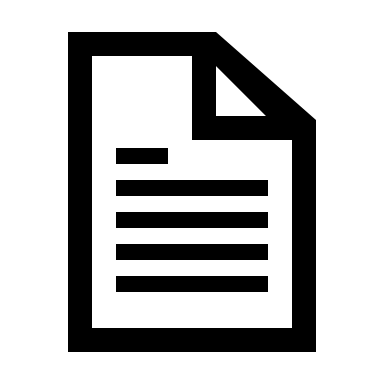 Laufende Kommunikation
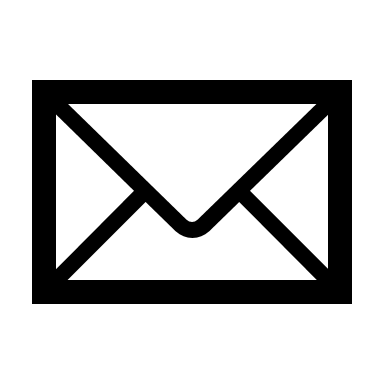 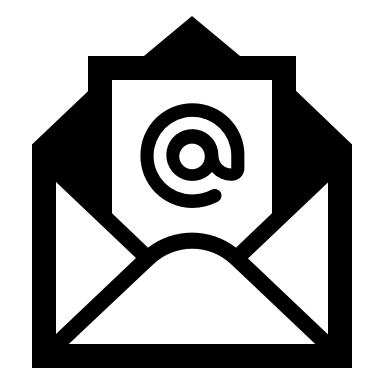 Online Kanäle
Einladungen
Plakate, Flyer, etc.
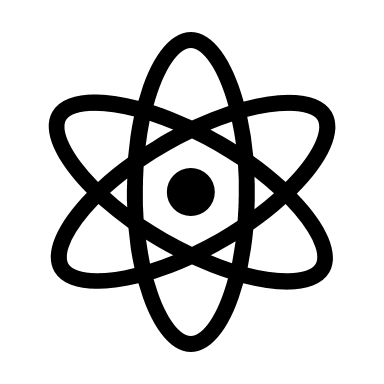 Zusammenführenordnen, sortieren der Ergebnisse
Fertigstellung Sozialleitbild
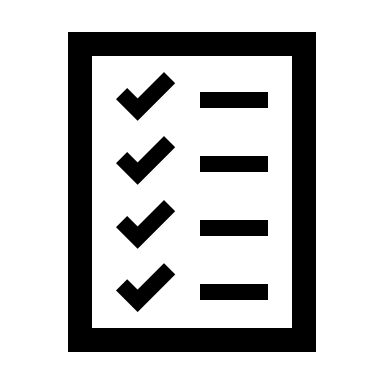 Projekt-koordination
Durchführen der Veranstaltungen
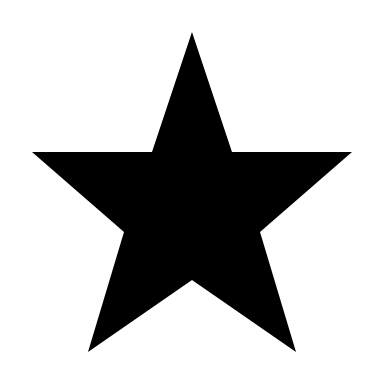 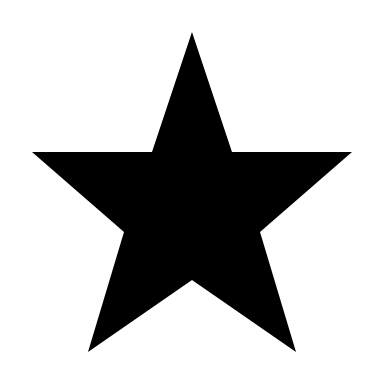 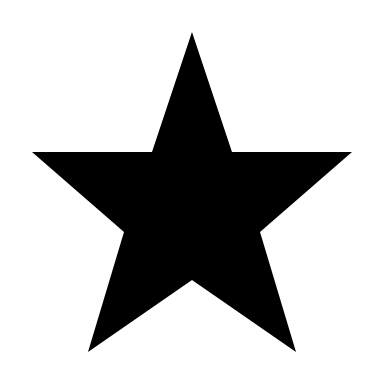 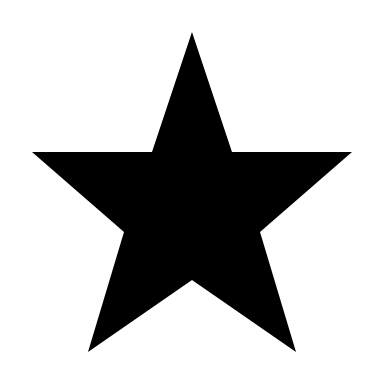 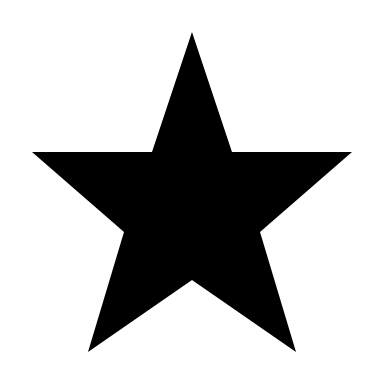 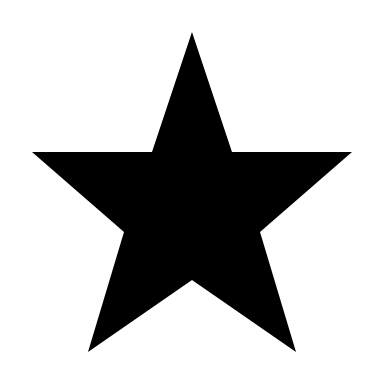 Termine Übersicht Herbst 2023
7.9.2023 	Auftakt Input Politik „Kennzeichen einer Sozialen Stadt“
4.10.2023 	 Zukunftsschreibwerkstatt mit Wenzel Mehnert
12.10.2023 	Großgruppe Bevölkerung, Tribühne Lehen: Jugendliche, Senior:innen, Erwachsene 
21.+22.+23.11.2023 Fokusgruppen in den BWS
21.11.1013 	Behindertenbeirat Stadt Salzburg
27.11.2023	Großgruppe Institutionen der Soziallandschaft
Erste Ergebnisse Jugendliche - positiv
die vorhandenen Angebote der Stadt sind sehr gut!
Freizeit: Sommerkino, eislaufen, schwimmen, Märkte (Dult, Christkindlmarkt, Kirtag)
Bildung: vielfältiges Schulangebot, Stadt:Bibliothek, Museen
Parks und Grünflächen: Volksgarten, Mirabellgarten, Hellbrunn, Almkanal, Salzachsee…
„Es gibt ein paar nette Menschen.“
Erste Ergebnisse Jugendliche - negativ
- öffentlicher Verkehr: zu voll, zu selten bzw. gar nicht (nachts + Umland), zu spät
	- öffentlicher Raum: Unsicherheit und Angst (Bahnhofsvorplatz)
	- öffentlicher Raum: fehlende (barrierefreie) Toiletten und Trinkwasserspender, 					    mehr Ressourcenschonung (Klimaschutz)
 	- Overtourism: zu viele Gäste + zu viele Touristengeschäfte in der Innenstadt
Sehr politisches Denken: mehr Angebote für arme o. obdachlose Menschen.
„Wir wollen Busfahrer:innen, die auch stehen bleiben.“
Erste Ergebnisse Erwachsene
Angebote der Stadt sind sehr gut!
+ Freizeit: Senioren + Sternenkino, Kultur, Stadt:Bibliothek, kostenlose Deutschkurse
Rücksichtslosigkeit nimmt zu (versch. Verkehrsteilnehmer:innen)
Parallelwelten: Gruppen driften auseinander
Overtourism
„Salzburg ist eher auf wohlhabende Menschen ausgerichtet“
Erste Ergebnisse Senior:innen
Angebote der Stadt sind gut!
+ Seniorenkino
+ Mobilitätsangebote: Aktivkarte plus, Klimaticket

Einsamkeit im Alter (Frauen)
mehr auf die Lebensrealitäten der Menschen eingehen – Gefühl des nicht Gesehen werdens
Menschen trauen sich nicht um Hilfe u. Unterstützung zu fragen - Scham
„Wichtig im Leben ist, Respekt vor anderen zu haben.“ (SWH Nonntal)
Erste Ergebnisse Sozialinstitutionen
gute Rückmeldung zum Prozess, 40 Vertreter:innen vor Ort
 große Themenvielfalt
 gemeinsamer Nenner:
Verbindung schaffen zwischen Angeboten und Menschen
Niederschwellige Kommunikation
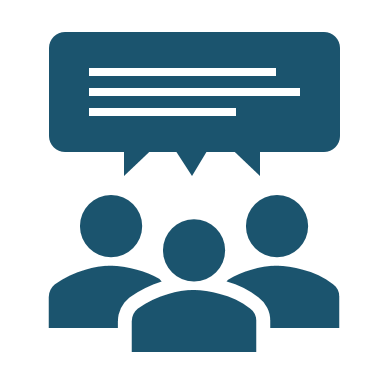 Sozialinstitutionen Themenüberblick
Gesundheitskompetenz für alle
 Kommunikation mit Bürger:innen
 Würdevolles Altern
 Nutzung des öffentlichen Raumes
 Zugangshürden
 Gewaltschutz für alle
 Bildung (Zugang und Qualifizierung)
 Obdachlosigkeit und Wohnen in Salzburg
 Starke Frauennetzwerke, Genderaspekt in Salzburg
 Schnittstellen (in Biographien, Übergänge)
 Zivilgesellschaftliches Engagement
Erste Ergebnisse Politik - Visionen
die Themen sind alle ähnlich:
+ die gemeinsame Stadt – gemeinsame Grundwerte (Partizipation, Wertschätzung, jede:r findet etwas, das für sie:ihn passt…)
+ inklusive Stadt

Wohnen – bewohnbare Stadt
Overtourism
Segregation – mangelnde Durchmischung
Grundtenor
Vision einer gemeinsamen Stadt. 
 Gesellschaftliche Spaltungstendenzen sind spürbar
 Wunsch nach Möglichkeiten für Begegnungen mit anderen Menschen (generationenübergreifend, kulturell, räumlich…) 
 Öffentlicher Raum als Ort der Begegnung, und als Werte-Querschnitt (Freizeit, Sicherheit, Inklusion, Mobilität, Nachhaltigkeit,…)
wie geht’s weiter?Übersicht Frühling 2024
Übersicht: haben wir alles?
Prototyp des Sozialleitbildes
Entwurf Internetseite
Expert:innen Interviews
Bewohner:innen Vertretungen SWH 

Angehörigen Vertretungen SWH

Kinder und Generationenübergreifende Kontakte

Runder Tisch Menschenrechte und Religionen
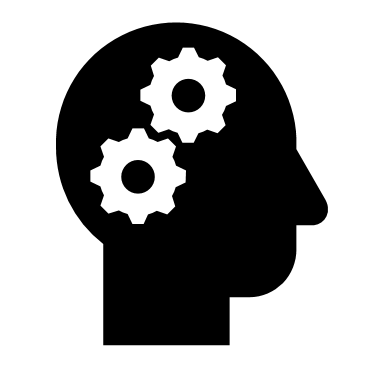 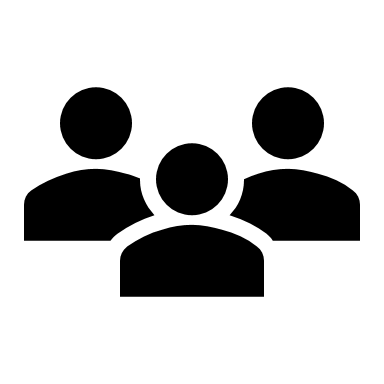 [Speaker Notes: Termine nach außen, mit Außenwirkung – Termine nach innen, Konzeptarbeit]
Expert:innen Interviews
Wohnen
 Altern in Salzburg
 Barrierefreiheit, Chancengleichheit
 Menschen mit Migrationshintergründen
 Menschenrechte
 Analytischer Blick auf die Stadt Salzburg
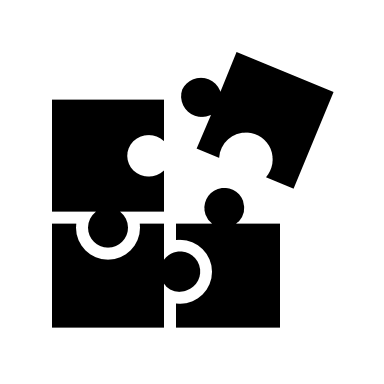 Beteiligung Sozialleitbild - 2
Feedback Schleifen
Berichte im Ausschuss
Berichte im Ausschuss
Interaktive Einbindung Politik
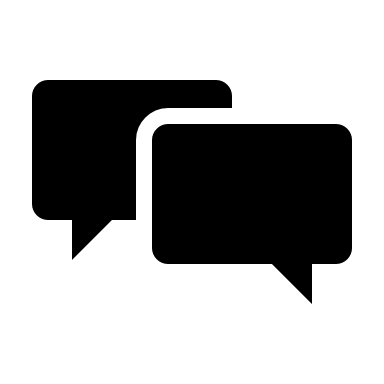 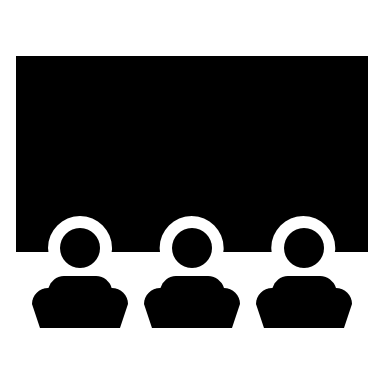 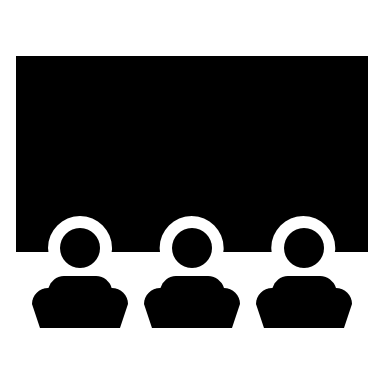 Bewohner:innen Vertretung SWH
Feedback Schleifen
Kinder
Interaktive Einbindung Bevölkerung
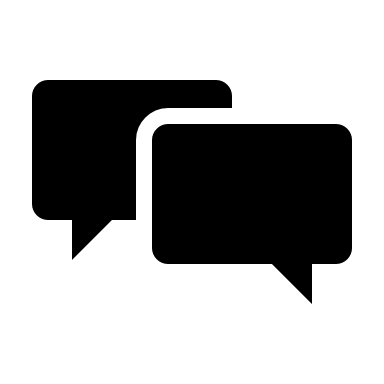 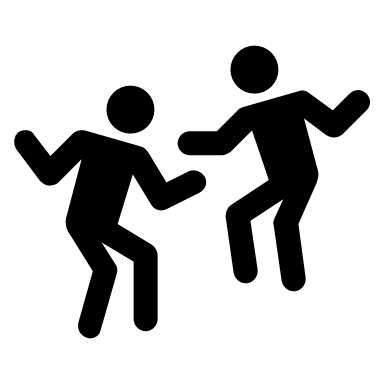 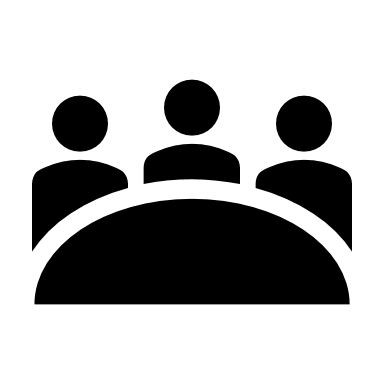 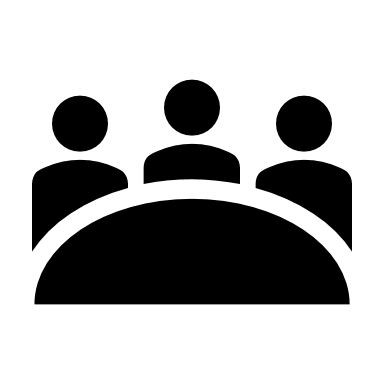 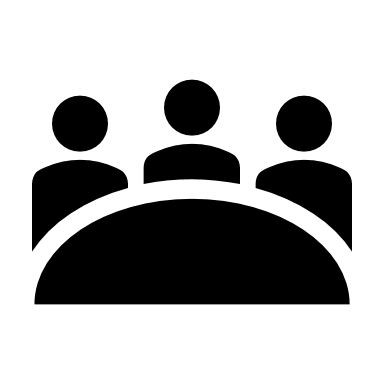 Behinderten-Beirat
Feedback Schleifen
Expert:innen Interviews
Sozialinstitutionen
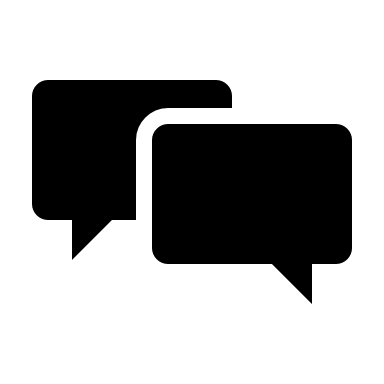 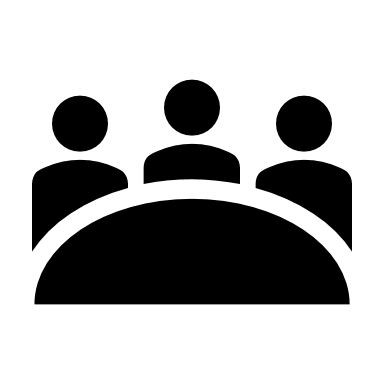 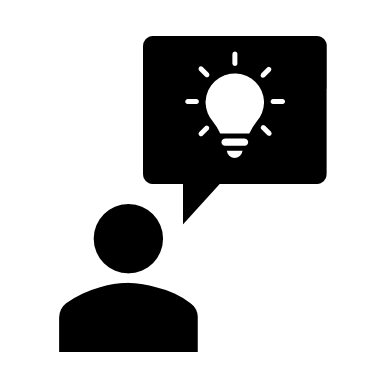 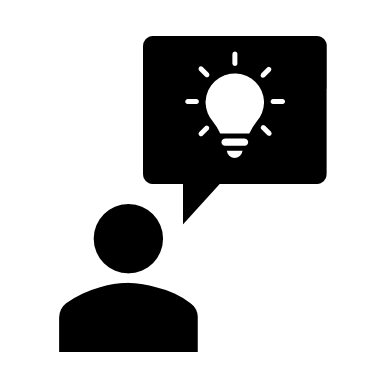 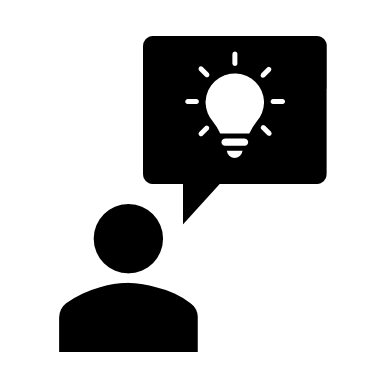 Jänner 2024
Frühling 2024
Juni 
2024
Newsletter Stadt und Team Vielfalt
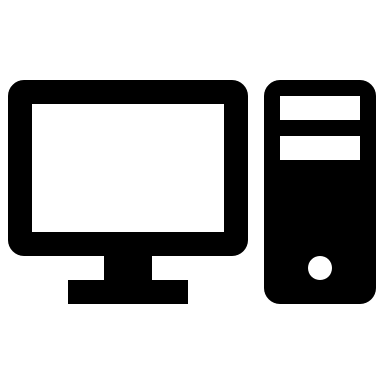 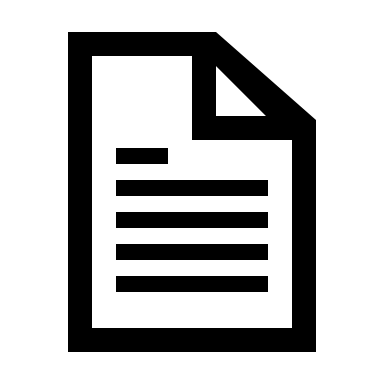 Laufende Kommunikation
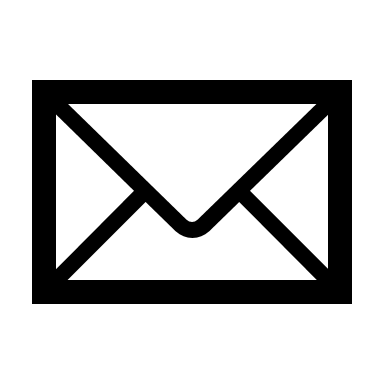 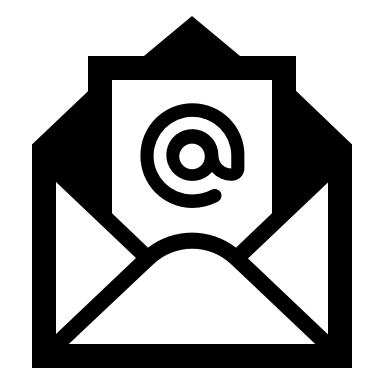 Online Kanäle
Einladungen
Plakate, Flyer, etc.
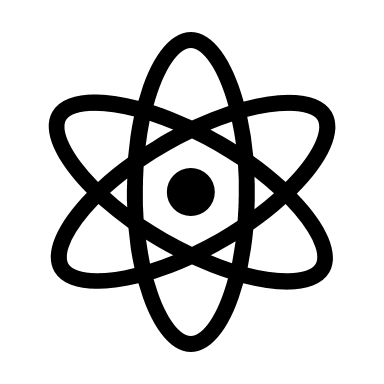 Fertigstellung Sozialleitbild
Ordnen, Sortieren der Rückmeldungen
Projekt-koordination
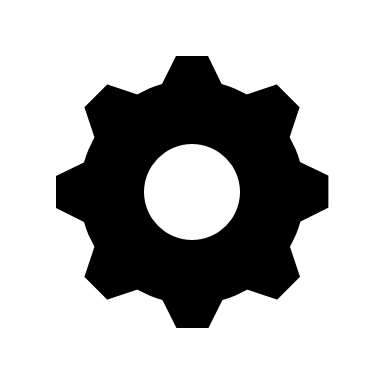 Fine-tuning
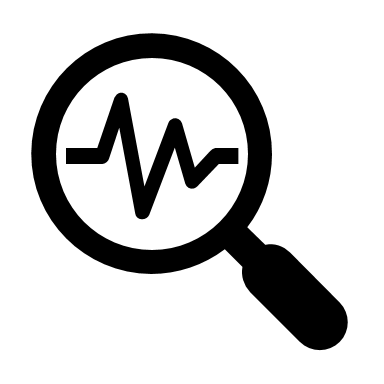 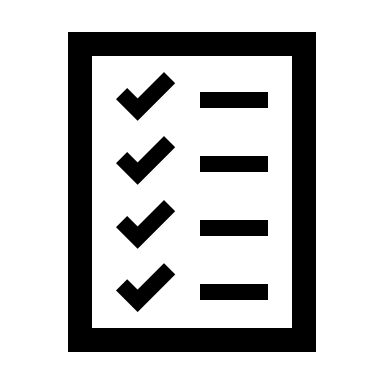 1. Entwurf
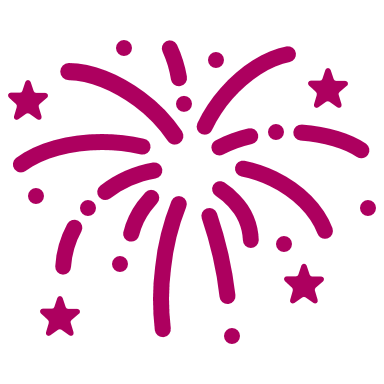 Danke für die Aufmerksamkeit